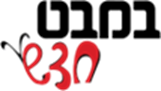 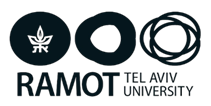 מודלים במדע וטכנולוגיה
משמעות המושג מודל
מודלים בתוכנית הלימודים
מודלים בסביבת הלמידה של תכנית מבט
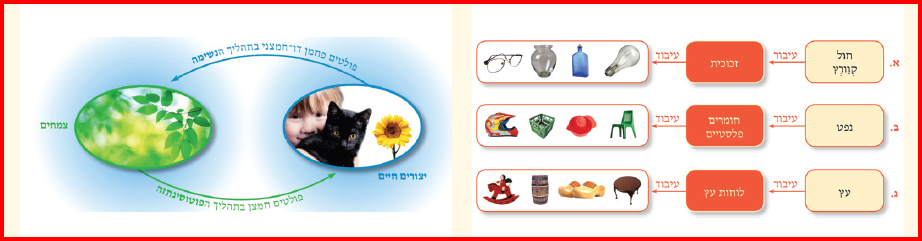 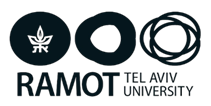 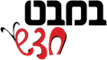 משמעות המושג מודל
שימוש במודלים נעשה עוד משחר התרבות האנושית
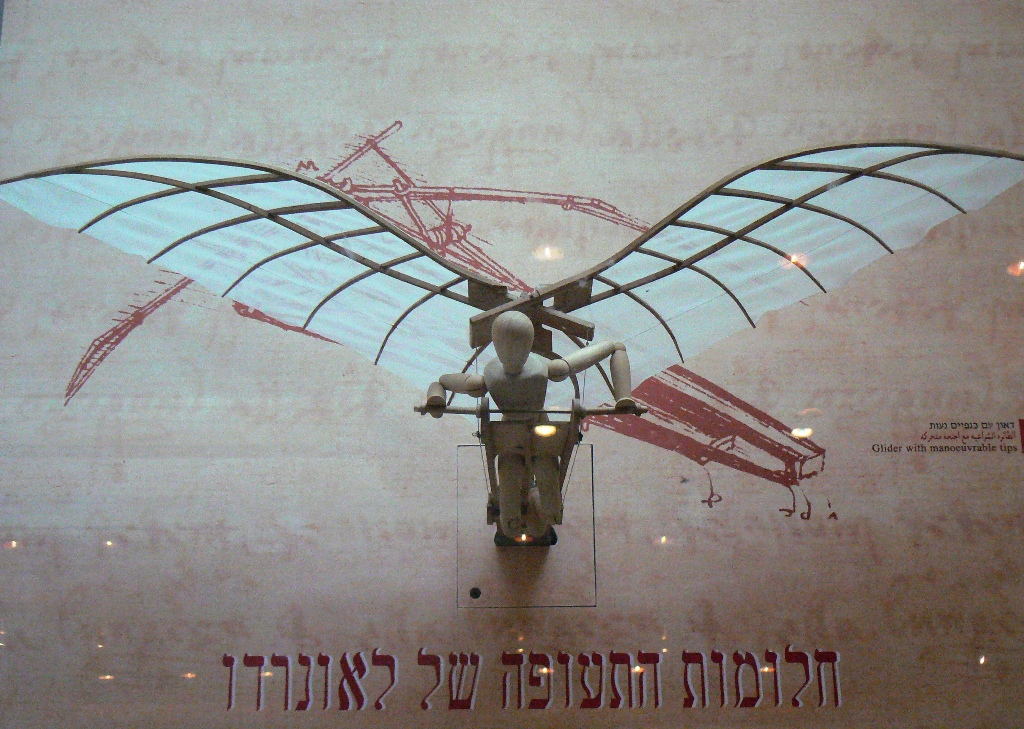 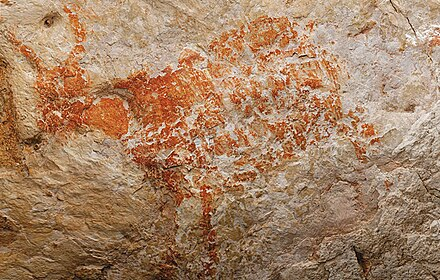 מקור: ויקיפדיה
מקור: ויקיפדיה
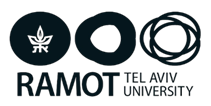 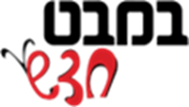 מודלים כייצוג מנטלי
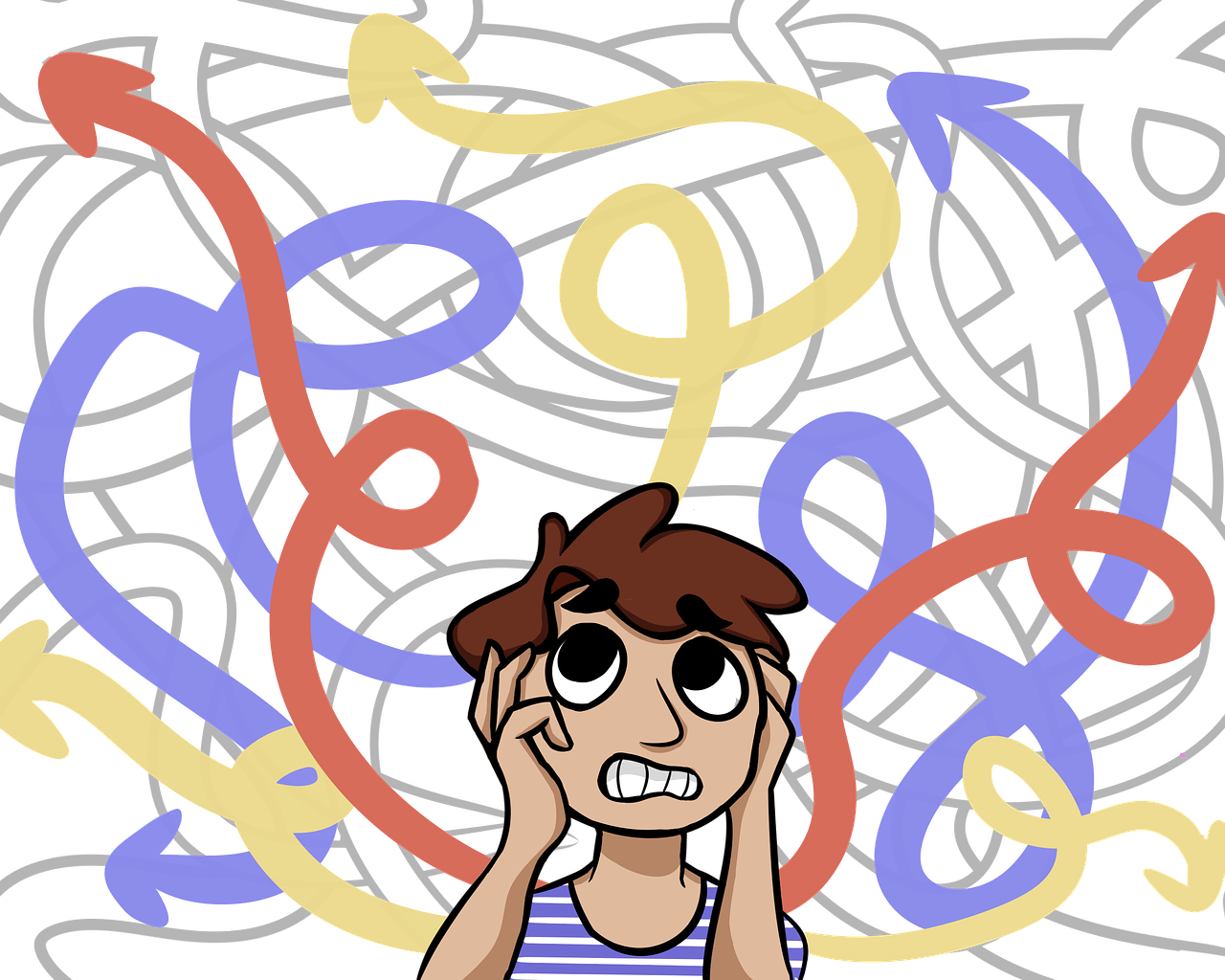 מודלים משקפים את יכולתו המופשטת
 של האדם להציג נושאים מורכבים
 באמצעות ייצוגים פשוטים יחסית 
באופן ממשי ו/או וויזואלי.
 לייצוגים אלה קוראים מודלים. 
 מודלים מסייעים לבני האדם:
 להבין / להציג רעיונות מורכבים
 לתכן ולפתור בעיות
לנבא התרחשויות
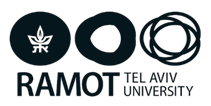 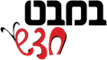 מהם מודלים מדעיים והנדסיים ומהי חשיבותם להבניית אוריינות מדעית וטכנולוגית?
בשני התחומים המודלים מתבססים על נתונים ועל ידע מדעי ו/או הנדסי ומטרתם להסביר רעיון או לנבא התנהגות. 
המושא של מודלים במדע הוא תופעה )לדוגמה: חקר  גורמים והסבר .(
המושא של המודלים בהנדסה הוא בעיה) לדוגמה: תכן מוצר והסבר תפקודו(.
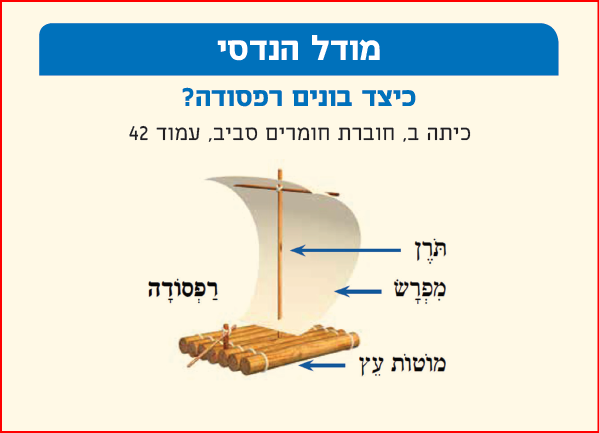 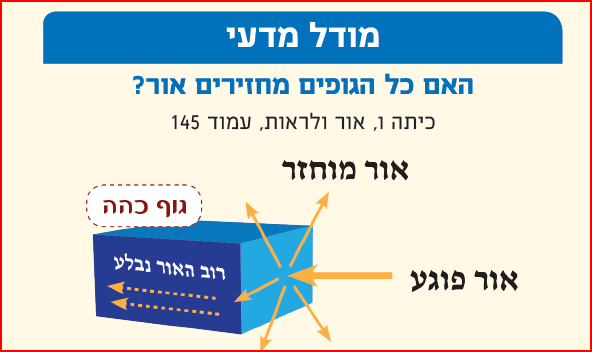 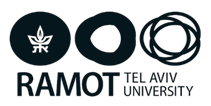 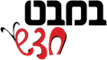 קטגוריות של מודלים
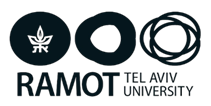 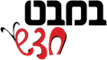 סוגים של מודלים
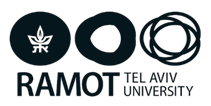 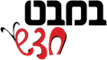 מדוע חשוב ללמד מודלים מדעיים והנדסיים?
לספק ייצוגים ויזואליים ו/או ממשיים להסביר מושגים מופשטים.
לבנות מודלים מנטליים (קוגניטיביים).
לנתח רעיונות מדעיים.
לחזות התנהגויות / תגובות.
לשפר תיאורים, הסברים ופרשנות.
לנסח טיעונים
לנסח השערות
לשתף ברעיונות
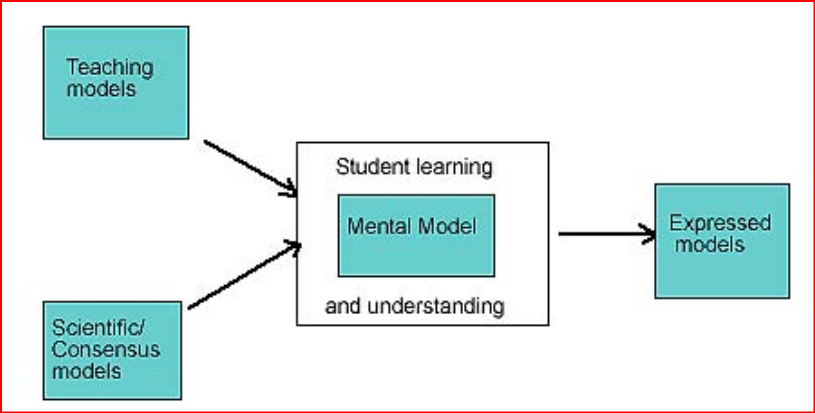 Why Models are Advantageous to Learning Science
היכן אנו פוגשים את המודלים בתוכנית הלימודים?
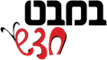 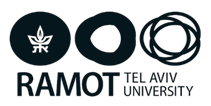 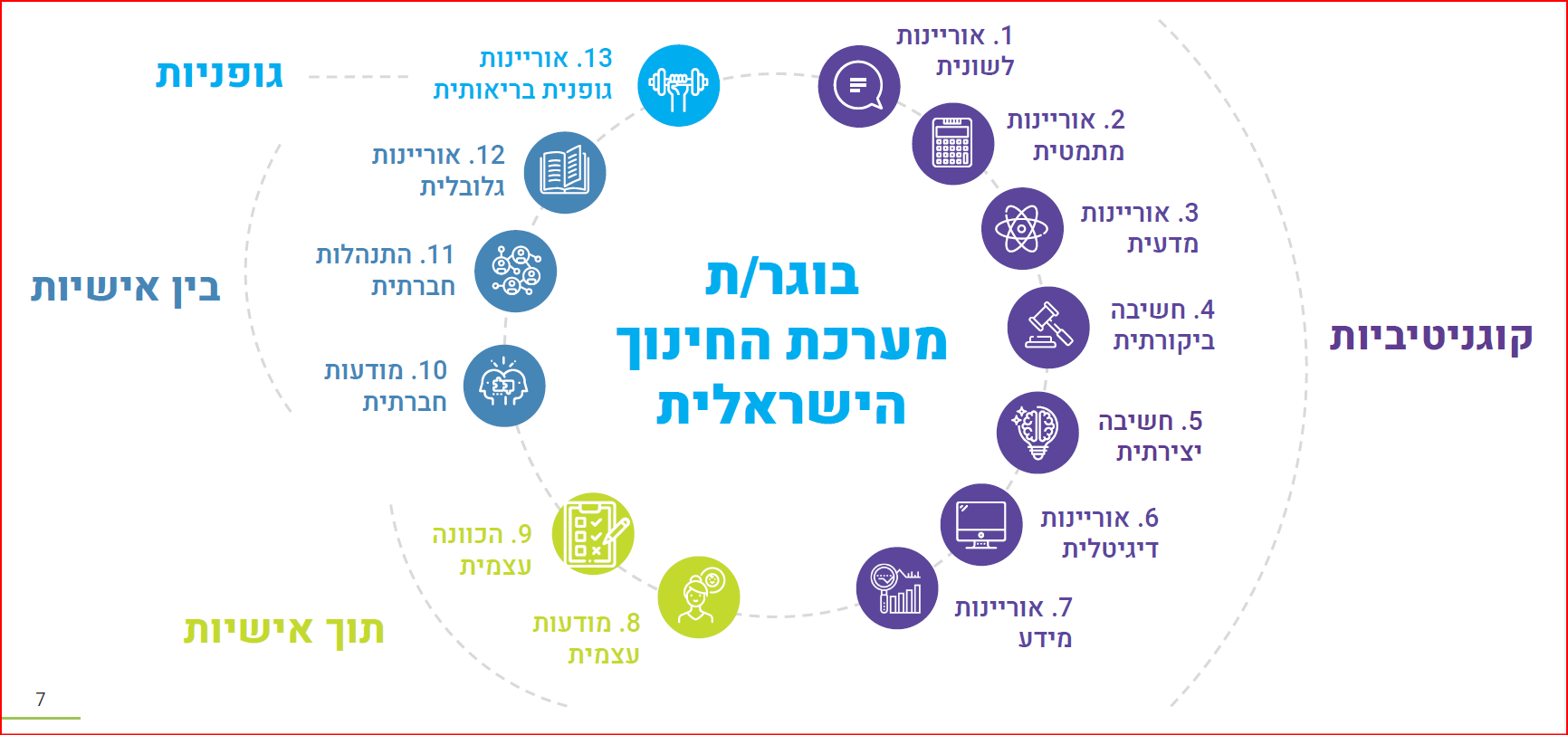 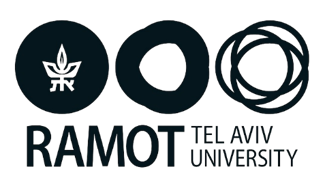 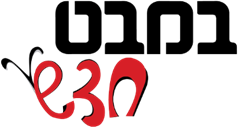 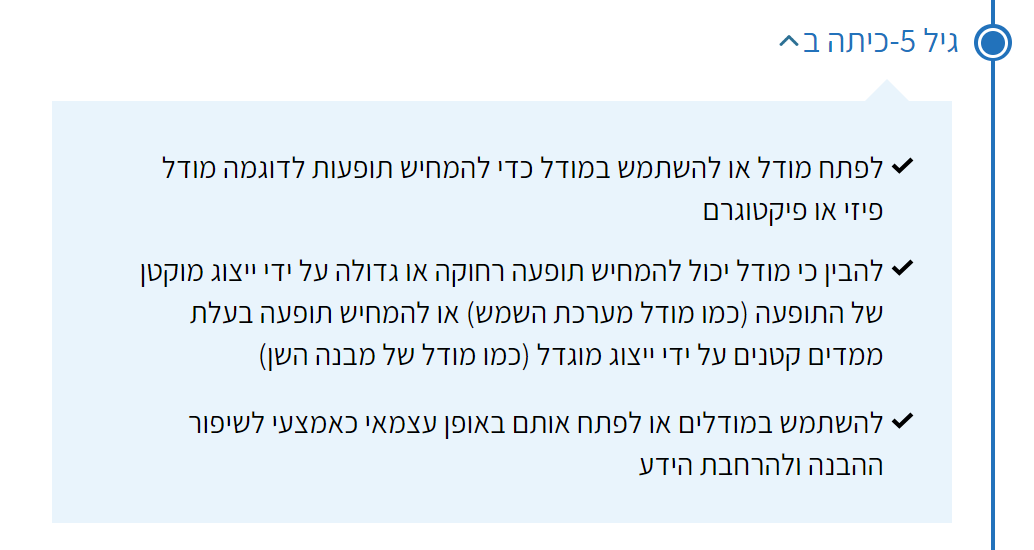 https://pop.education.gov.il/perceptions-trends/skills/scientific-literacy/explaining-phenomena-scientifically/identify-use-evaluate-build-models-describing/?levelId=2
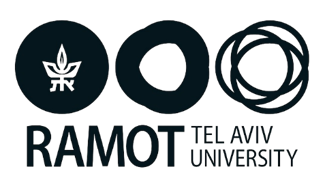 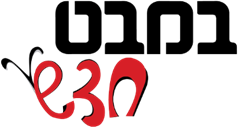 כיתות ג-ו
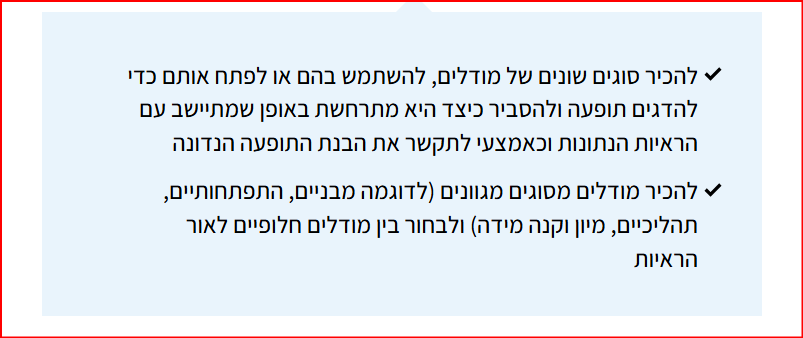 https://pop.education.gov.il/perceptions-trends/skills/scientific-literacy/explaining-phenomena-scientifically/identify-use-evaluate-build-models-describing/?levelId=2
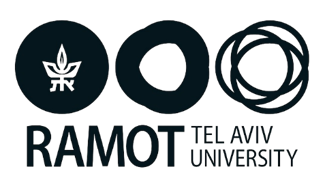 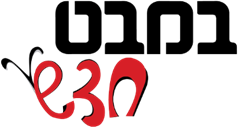 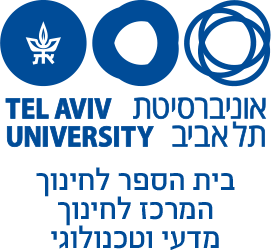 מודלים: מיכולת ליבה לאבן דרך
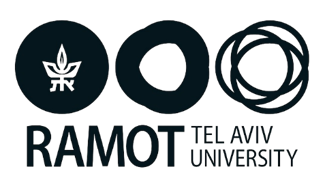 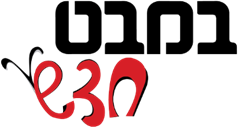 היכן המודלים פוגשים אותנו בתוכנית במבט חדש?
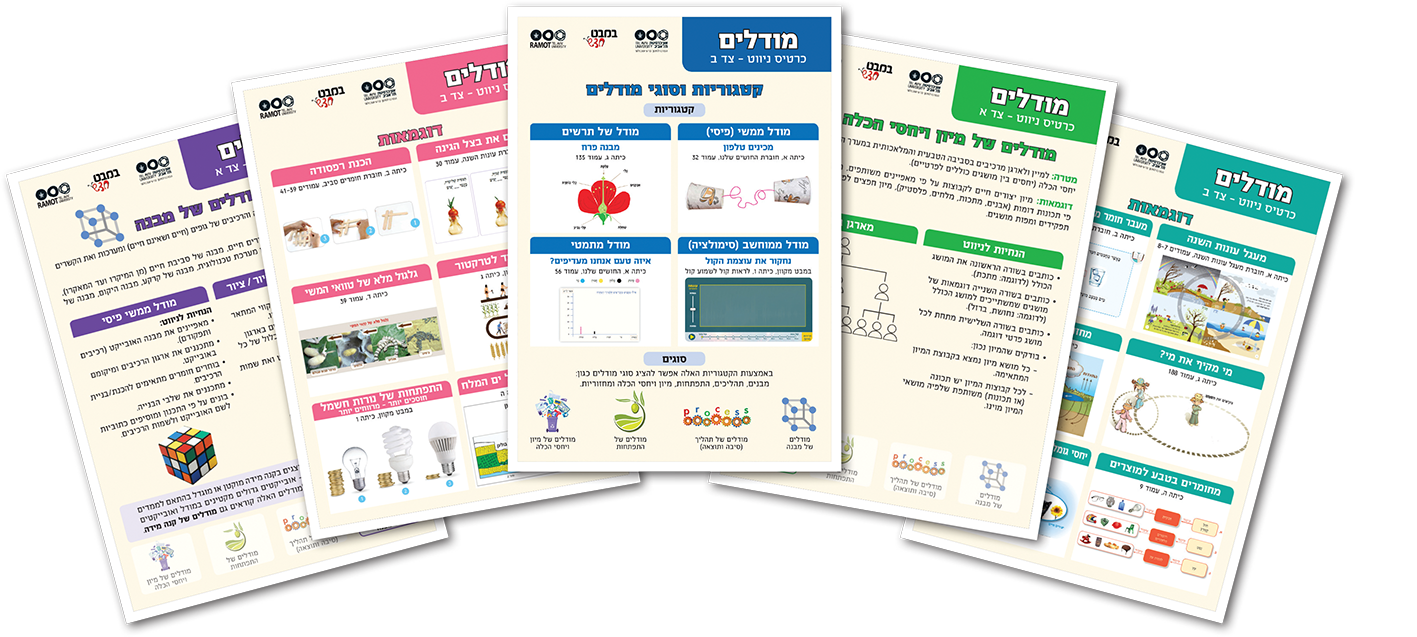 תפיסה כללית
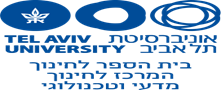 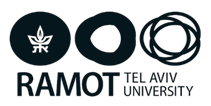 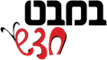 סדנה בשלושה חדרים: כיתות א-ב, כיתות ג-ד, כיתות ה-ו
הביטוי של סוגי מודלים בסביבת הלמידה של תכנית במבט חדש
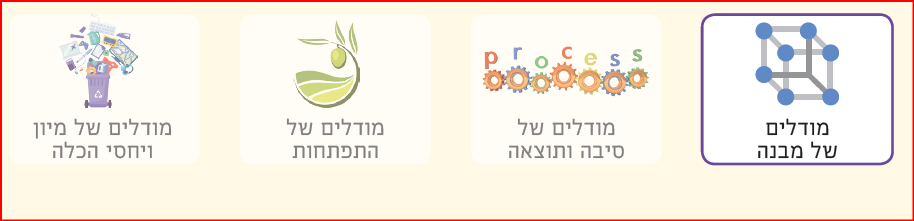 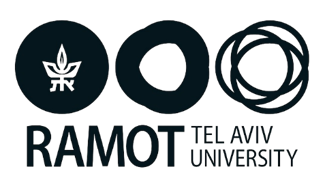 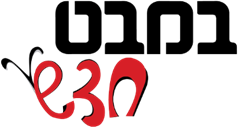 היכן פוגשים אותנו המודלים בתוכנית במבט חדש?
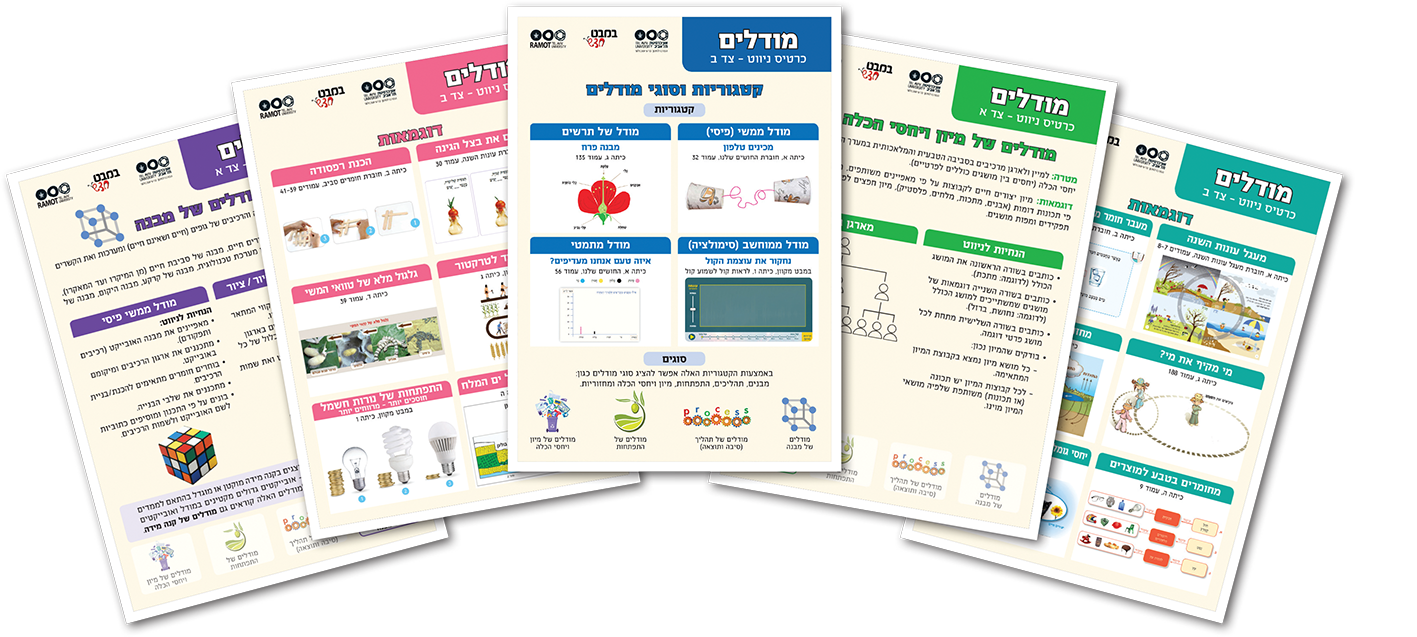 תפיסה כללית
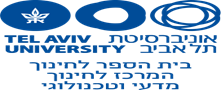 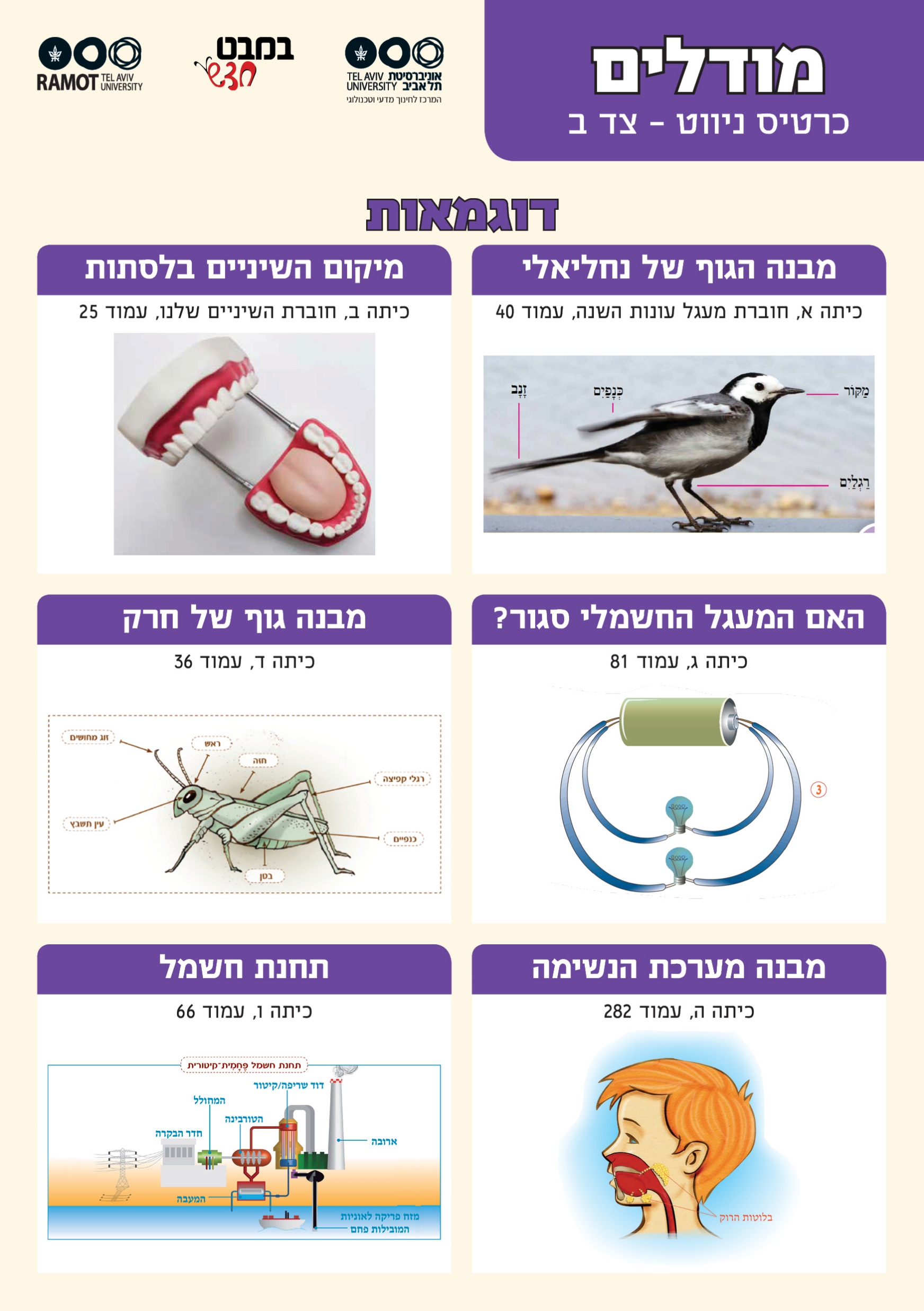 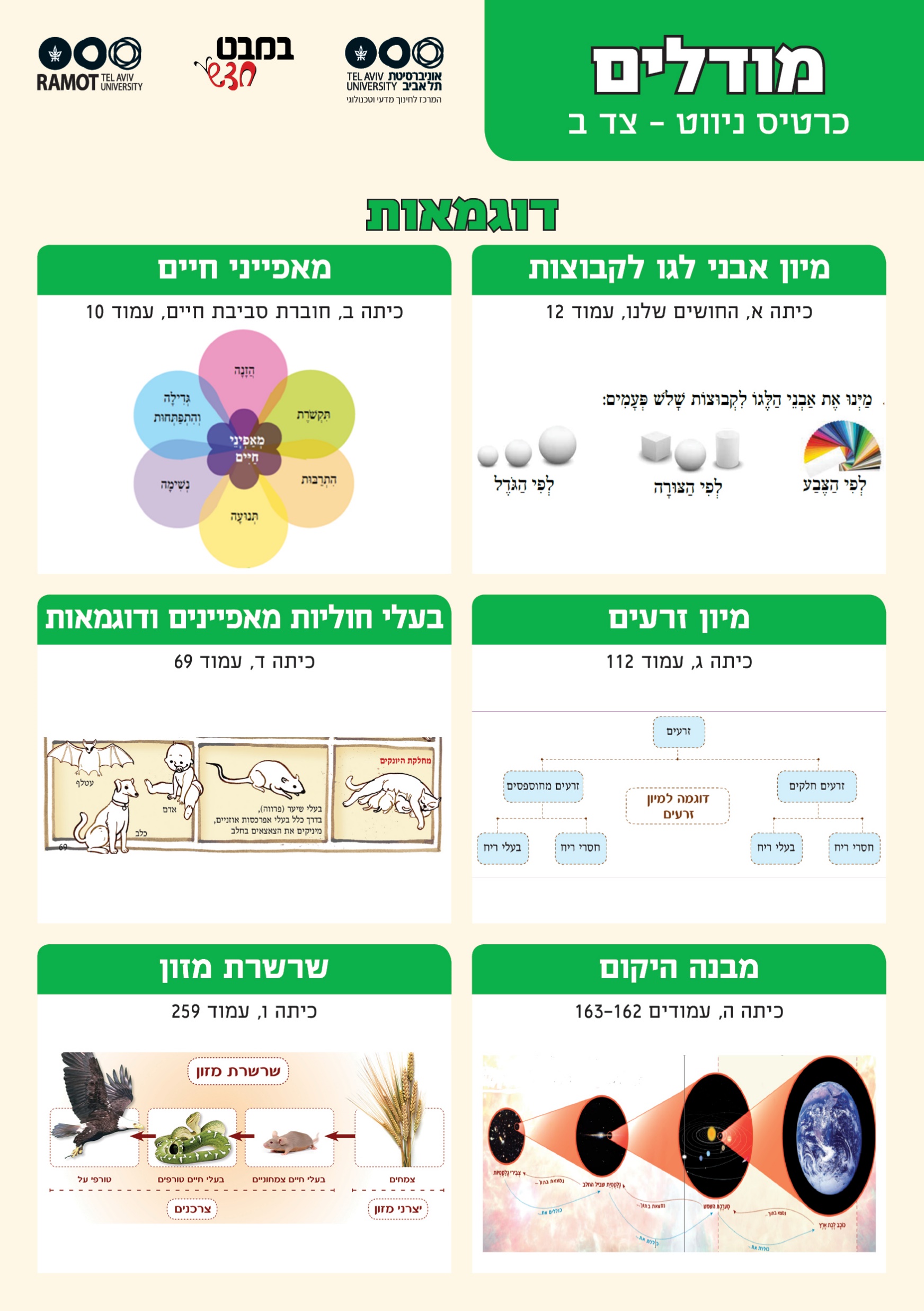 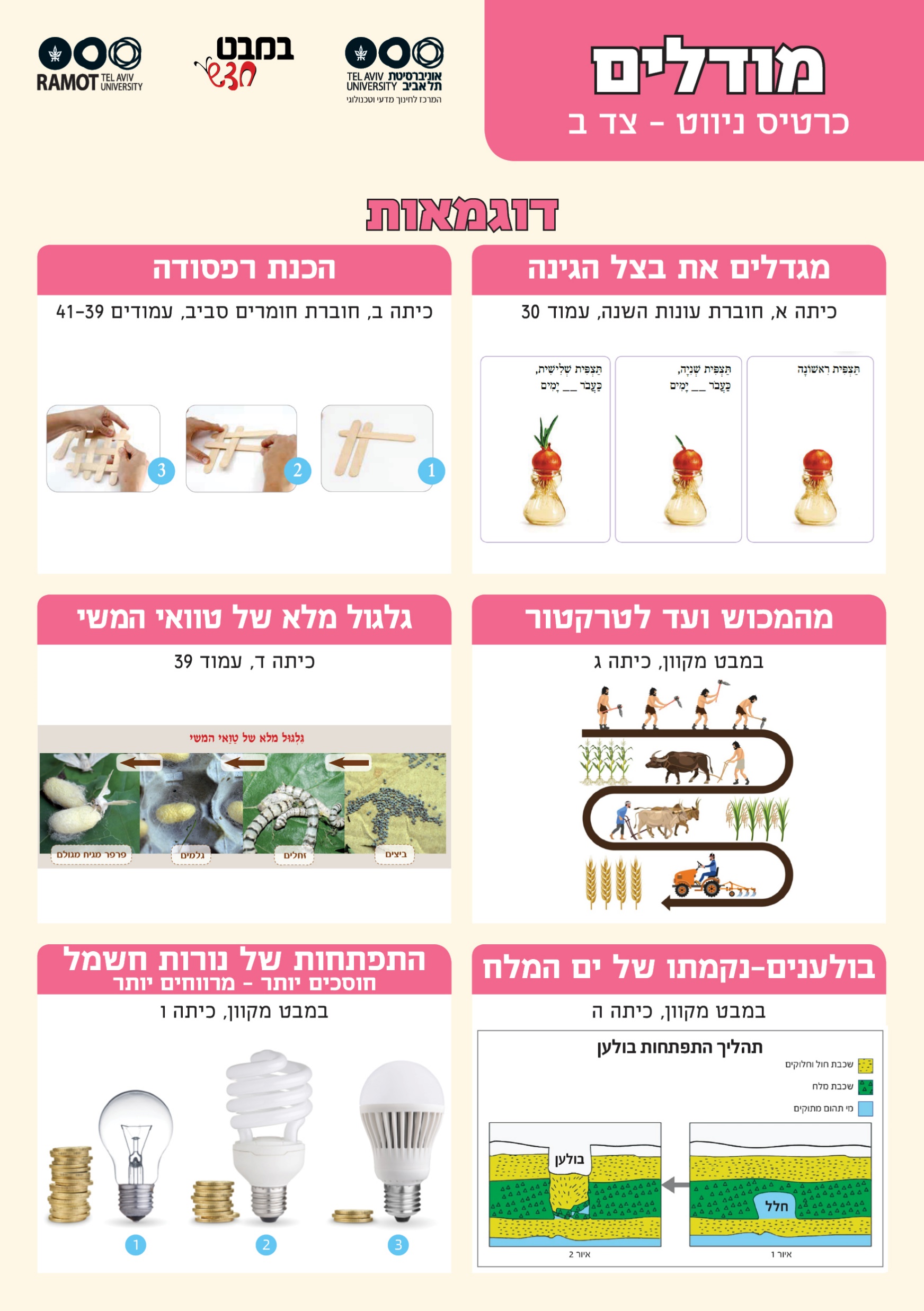 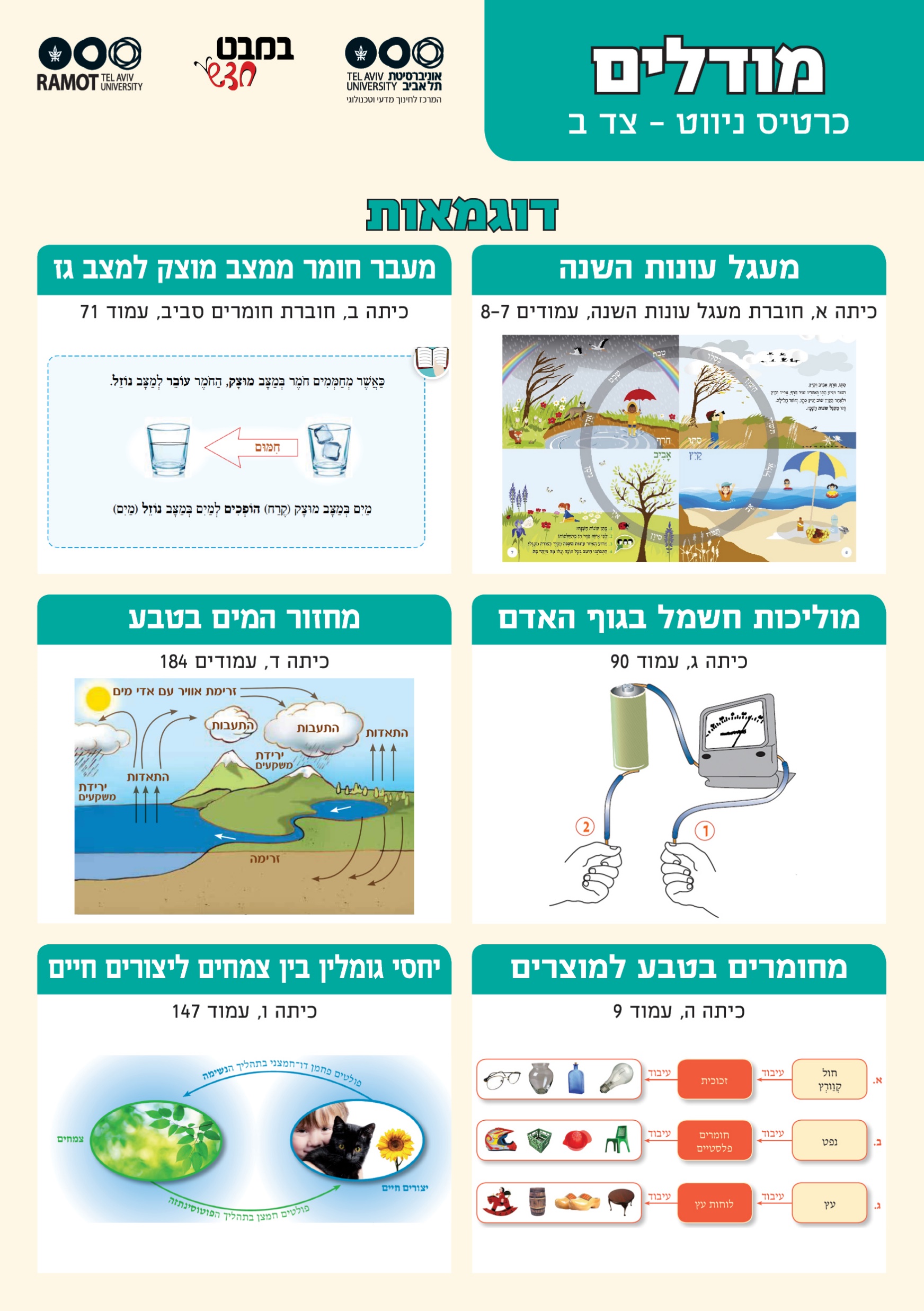 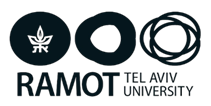 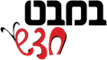 תם ולא נשלם